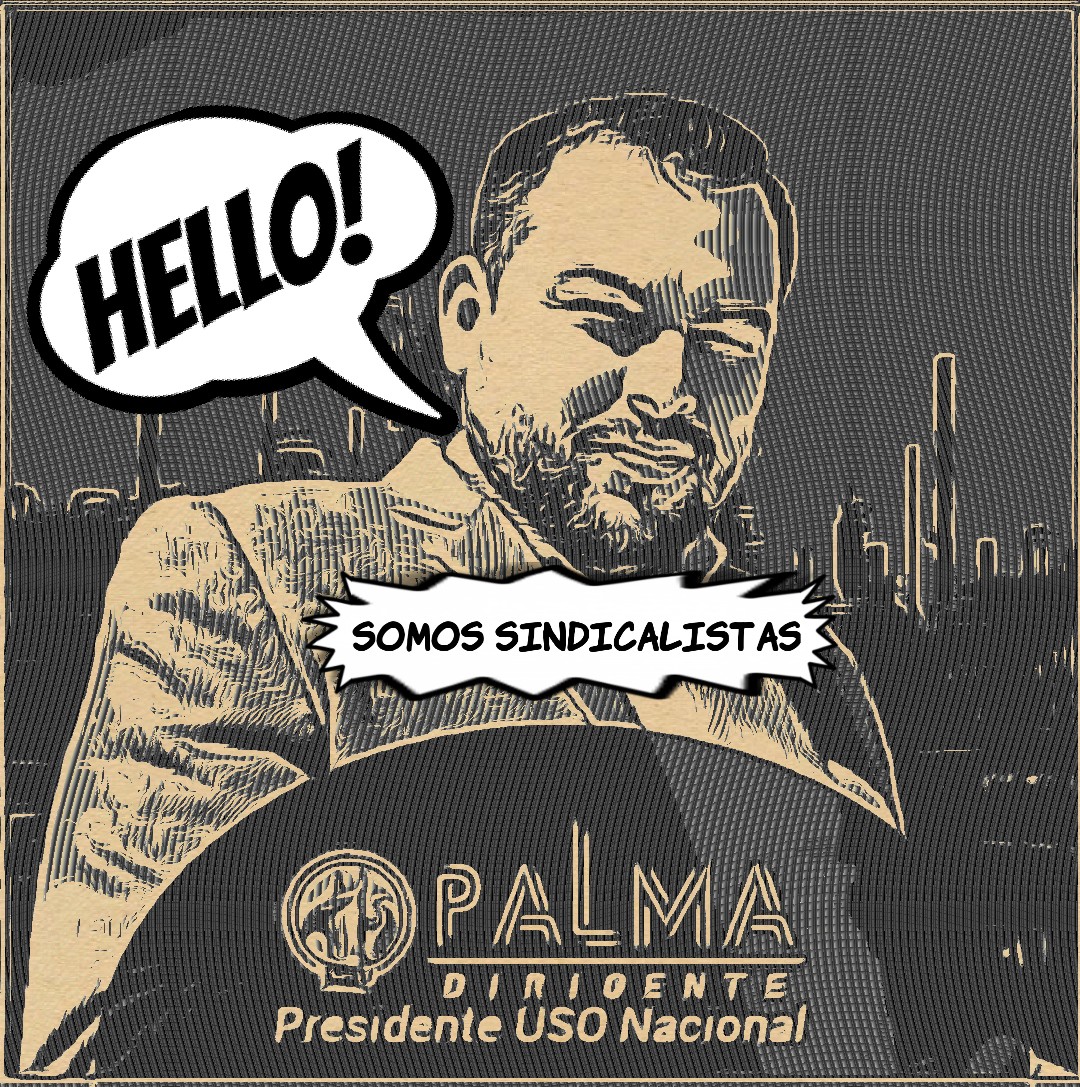 DEBIDO PROCESO EN EL SECTOR PRIVADO
Adaptación para REDAL de la sentencia 593 de 2014
Edwin Palma Egea
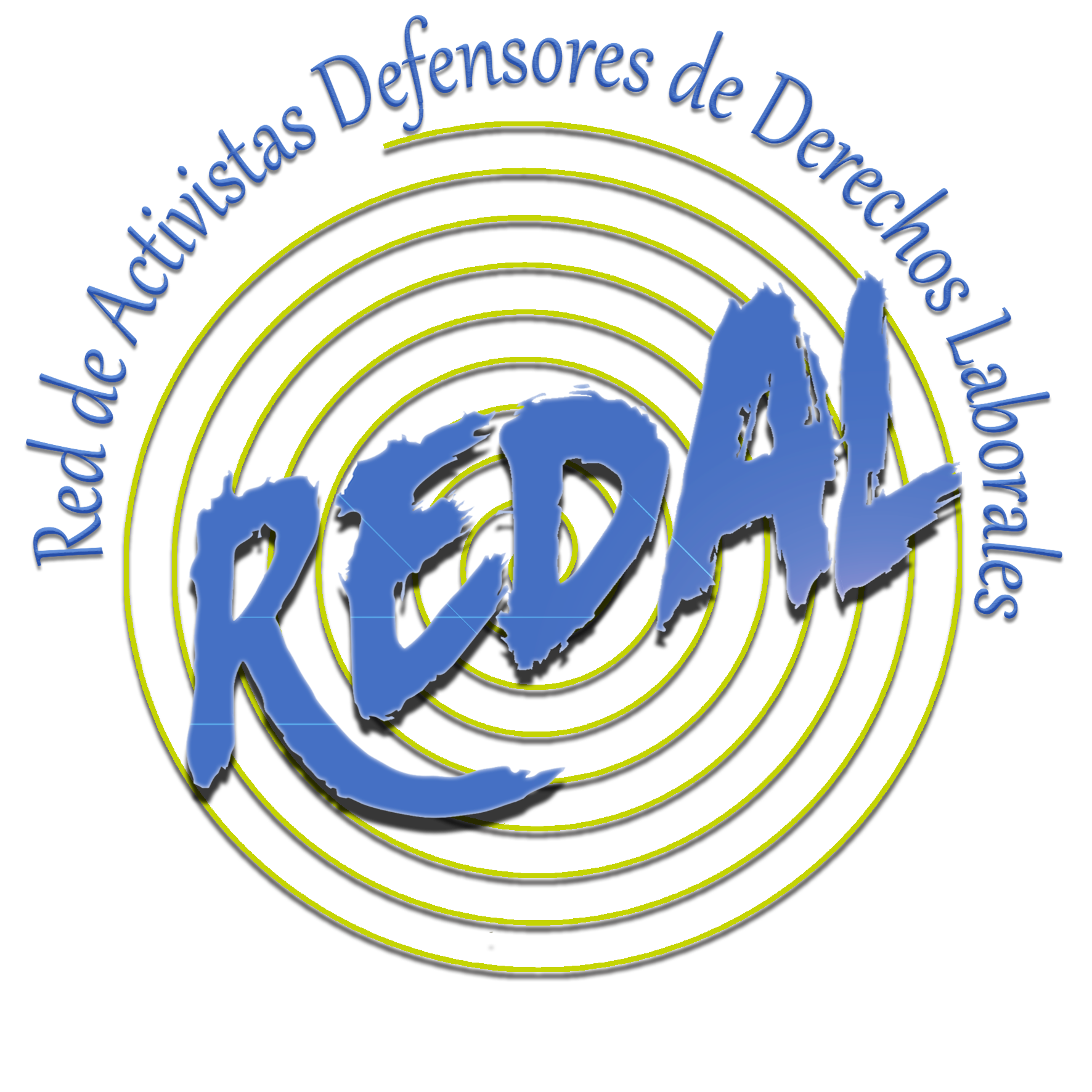 MODELO DE  ESTABILIDAD 
LABORAL  COLOMBIANO
PRINCIPIOS DEL DEBIDO PROCESO EN LA  JURISPRUDENCIA.
Ref. Sentencia C-555/01
EL DEBIDO PROCESO EN  MATERIA DISCIPLINARIA
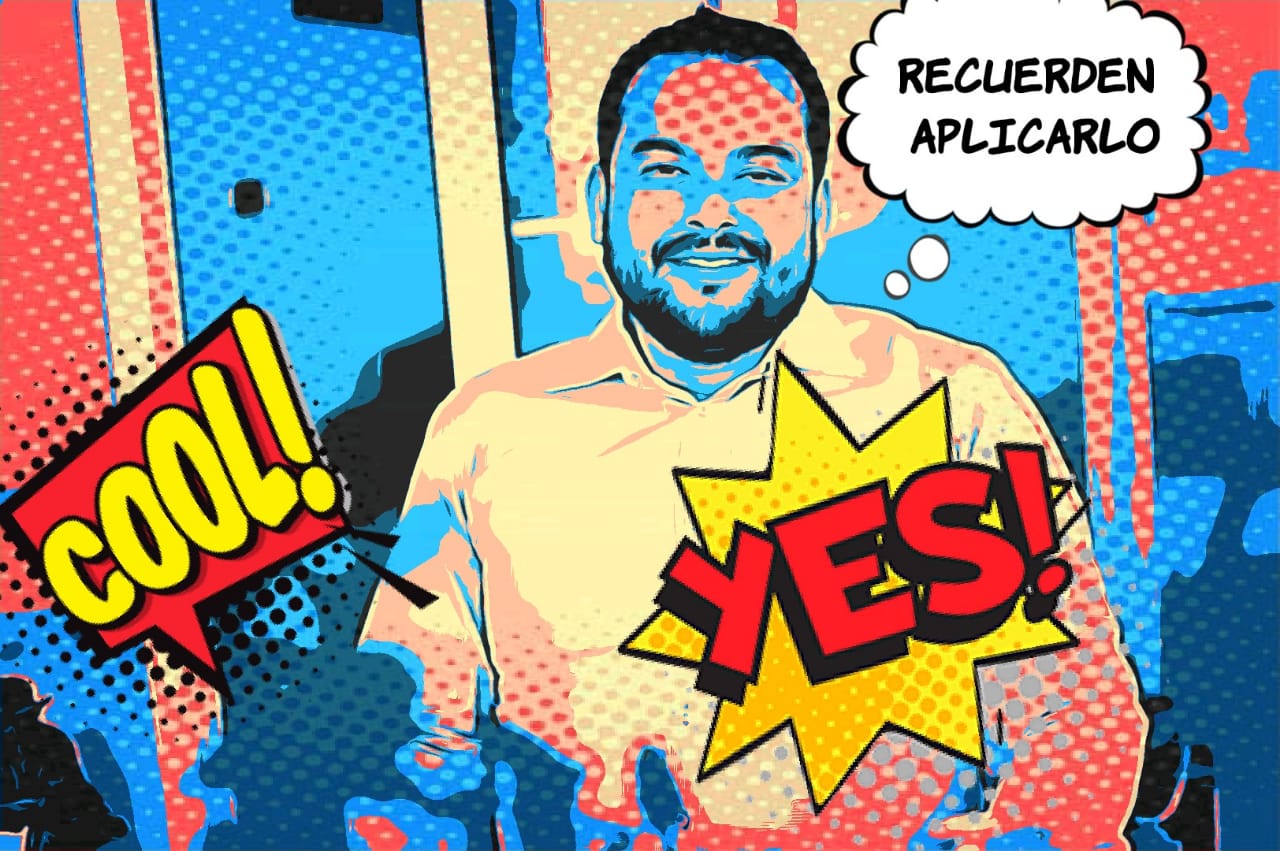 ¿Dónde se aplica?
“... la jurisprudencia ha señalado que el hecho que el artículo 29 de la  Constitución disponga que el debido proceso  Se aplica	a toda clase de  actuaciones judiciales  y administrativas implica que “en todos  los campos donde se haga uso de la  facultad disciplinaria, entiéndase ésta  como la prerrogativa de un sujeto  para imponer sanciones o castigos,  deben ser observados los requisitos o  formalidades mínimas que integran el  debido proceso” 

Sentencia T-433 de 1998 reiterada por la  sentencia T-605 de 1999.
En virtud de lo anterior, ha determinado que este mandato, “no solo involucra u obliga a las autoridades publicas, en el sentido amplio de este termino, sino a los particulares que se arrogan esta facultad, como una forma de mantener un principio de orden al interior de sus obligaciones (v. gr. Establecimientos educativos, empleadores, asociaciones con o sin ánimo de lucro, e.t.c )” Sentencia T-433 de 1998, reiterada por la sentencia T-605 de 1999
PARTICULARES
FORMAS Y PARÁMETROS
En aras de garantizar y hacer efectiva las garantías consagradas en la Constitución Política, la jurisprudencia ha sostenido que es “indispensable que los entes de carácter privado fijen unas formas o parámetros mínimos que delimiten el uso de este poder y que permitan al conglomerado conocer las condiciones en que puede o ha de desarrollarse su relación con éstos. Es aquí donde encuentra justificación la existencia y la exigencia que se hace de los llamados reglamentos, manuales de convivencia, estatutos, etc., en los cuales se fijan esos mínimos que garantizan los derechos al debido proceso y a la defensa de los individuos que hacen parte del ente correspondiente” Sentencia T-433 de 1998
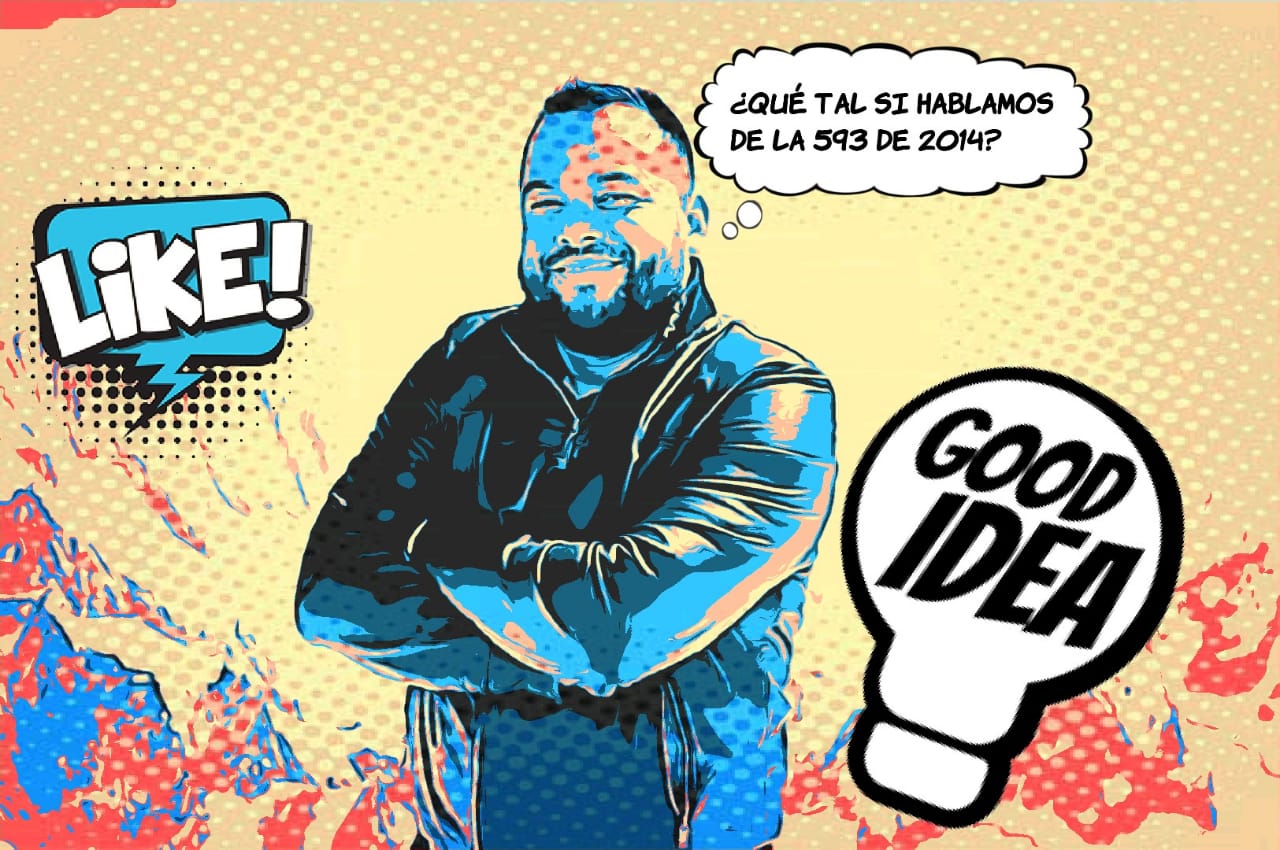 “Se hace indispensable que los empleadores fijen, en los Reglamentos Internos de Trabajo, unas formas o parámetros mínimos para que los trabajadores  puedan conocer tanto las conductas que dan origen al castigo como su sanción, así como el procedimiento que se adelantará para la determinación de la responsabilidad. Allí deben fijarse unos mínimos que garantizan los derechos al debido proceso y a la defensa de los individuos”.
Sentencia 593 de 2014
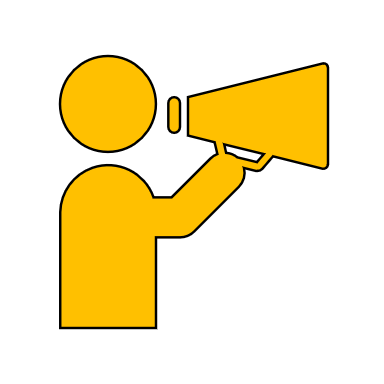 “En este orden de ideas, la jurisprudencia constitucional ha establecido el conjunto de  elementos mínimos que debe contemplar el Reglamento Interno de Trabajo al regular el  procedimiento para la imposición de las sanciones disciplinarias que en él se contemplen,  entre los que se encuentran:
Tipicidad, legalidad, culpabilidad, graduación  y  proporcionalidad
(i) el grado de culpabilidad del agente (si actuó con  o sin intención);
El principio de  tipicidad, establece que las infracciones, las sanciones aplicables y la correlación  que debe haber entre las unas y las otras deben estar descritas de forma clara,  expresa e inequívoca. Particularmente, este principio trata sobre el nivel de  claridad que debe haber en la formulación de cargos
“El principio de legalidad ordena que las conductas prohibidas, las sanciones aplicables, los   criterios para su determinación y los   procedimientos previstos para su  imposición estén definidos en un instrumento normativo previo a la  comisión de los hechos cuyo juicio se pretende adelantar”
(ii) la gravedad de su conducta (si por su naturaleza debe ser  calificada como leve, grave o gravísima);
y (iii) la graduación de la respectiva  sanción (mínima, media o máxima según la intensidad del comportamiento)”
“La imposición del reglamento de trabajo, no puede ir en detrimento de los derechos constitucionales de los trabajadores.  Cuando esto ocurre, es preciso acudir a la acción de tutela para ampararlos.” T-  434/11
¿COMÓ LA APLICAMOS?
PROCEDENCIA DE LA TUTELA
“Cuando el patrono al imponer sanciones, en uso del poder disciplinario de  que es titular desconoce el derecho de  defensa u otro derecho fundamental.” SU-  342/95
CASOS QUE PUEDES CONSULTAR EN SENTENCIAS

1. T-276 de 2014
2. T-541 de 2014
3. T-605 de 1999
4. T-385 de 2006
5. T-083 de 2010
 6.T-075A de 2011
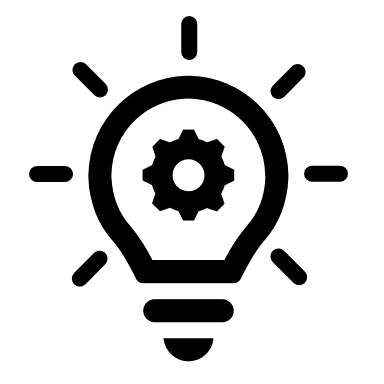 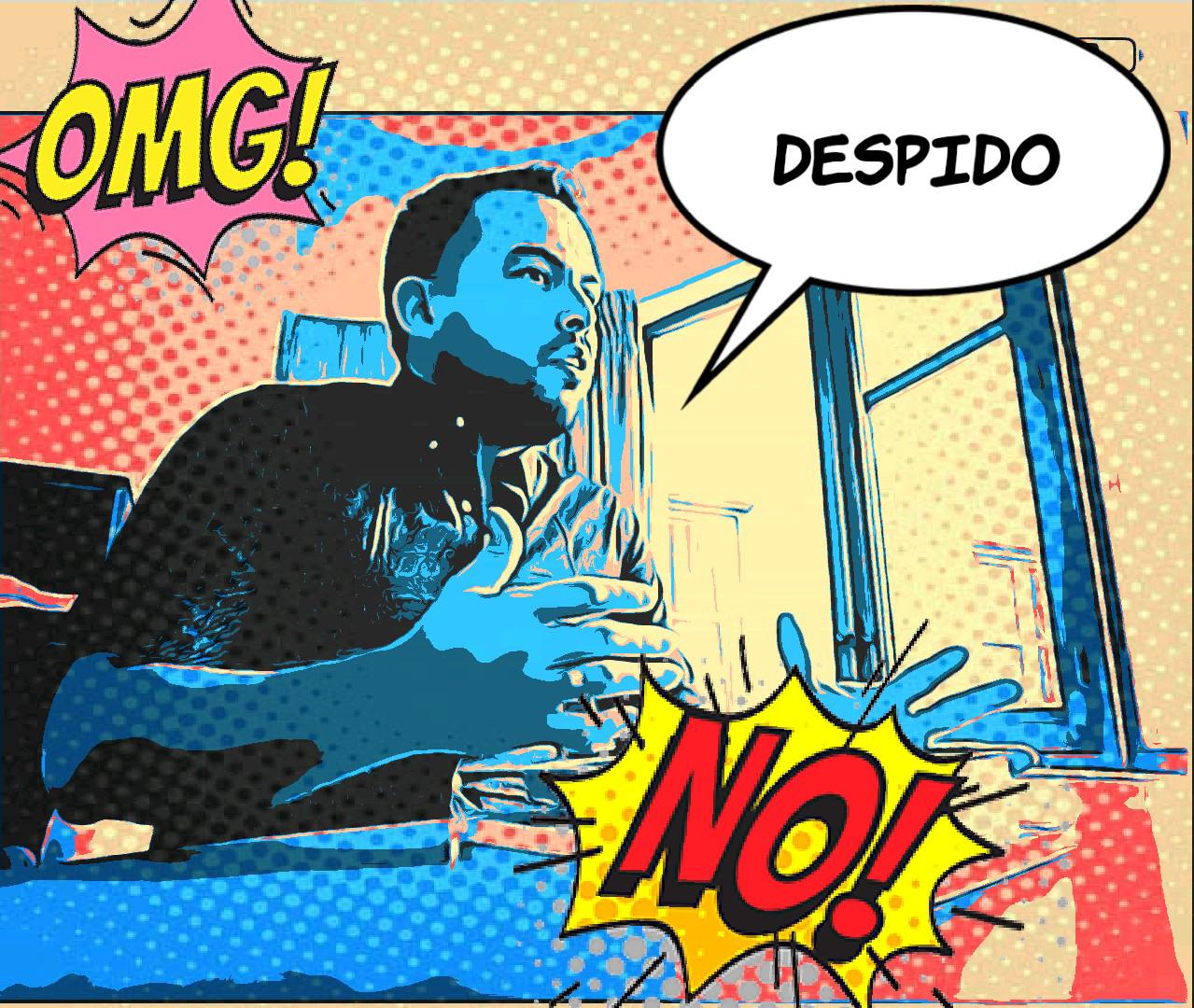 “entiende esta Sala que ese    requisito se refiere no sólo a la causal cuya  constitucionalidad fue condicionada en  la Sentencia mencionada, sino a todas  las causales de terminación unilateral  del contrato de trabajo con justa causa  por parte del empleador.”
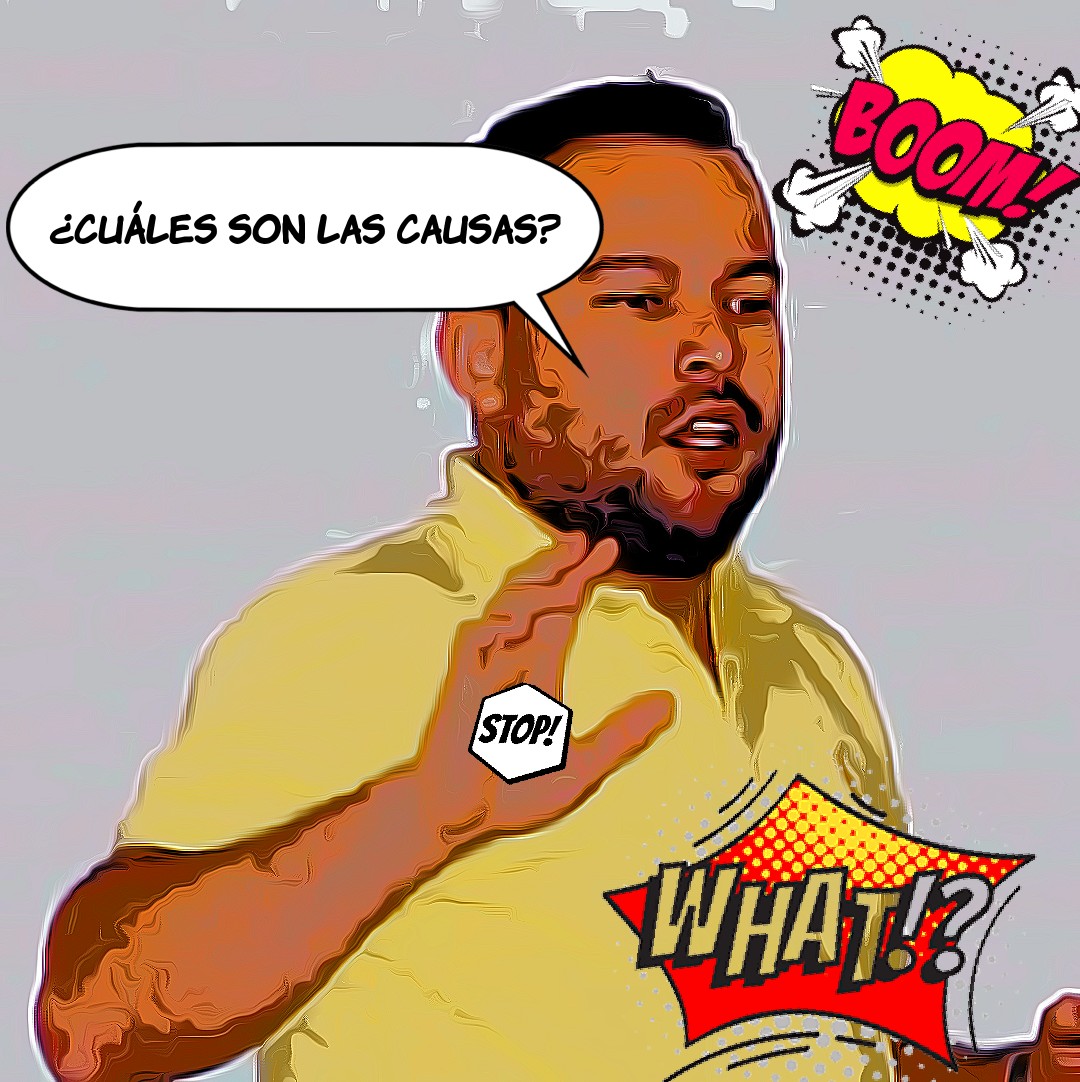 El despido no es   una sanción
Artículo 62 CST
Sentencia C-299/98
Sentencia T-546/00
REQUISITOS PARA EL DESPIDO
b) inmediatez  que consiste en que el empleador deba darlo por terminado inmediatamente después  de ocurridos los hechos que motivaron su decisión o de que tuvo conocimiento de los  mismos; de lo contrario, se entenderá que estos han sido exculpados, y no los podrá  alegar judicialmente;
“La necesaria comunicación al trabajador de los motivos y razones concretos por los  cuales se va a dar por terminado el contrato, sin que le sea posible al empleador alegar  hechos diferentes en un eventual proceso judicial posterior, deber este que tiene como  fin garantizarle al trabajador la oportunidad de defenderse de las imputaciones que se  le hacen y el de impedir que los empleadores despidan sin justa causa a sus  trabajadores, alegando un motivo a posteriori, para evitar indemnizarlos.
c) adicionalmente, que se configure alguna de las causales  expresa y taxativamente enunciadas en el código sustantivo del trabajo; y d) si es del  caso, agotar el procedimiento a seguir para el despido incorporado en la convención  colectiva, o en el reglamento interno de trabajo, o en el contrato individual de  trabajo”
SL15245 de 2014 entre otras. Reiterado en SL2816-2019
"Sobre  este aspecto, tiene asentado la  Sala que aunque es indispensable que  en la carta de despido se señalen los  motivos por los cuales prescinde de los  servicios del trabajador, el empleador  cumple con esa carga describiendo los  sucesos que soportan la medida, o  invocando el precepto legal  eventualmente trasgredido por el  empleado, o ambos si lo prefiere."(CSJ  SL-8028-2014)
CARTA DE DESPIDO
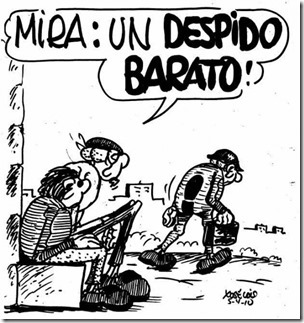 Fuente: https://mas.laopiniondemalaga.es/blog/lasmalaslenguas/2011/12/01/despiding-despido-super-barato/
PROCEDIMEINTO PARA EL DESPIDO
“… cuando el empleador ha establecido un procedimiento necesario para la validez del despido o se pacta de esa manera en la convención o en el pacto colectivo pues en dicha circunstancia es imprescindible su cumplimiento so pena de que el despido sea ilegal” Al respecto ver Rad 68753
DILIGENCIA DE DESCARGOS
La presencia y la conducta de los dirigentes sindicales debe ser activa.
El llamado a descargos no es una sanción 
El llamado a descargos es un derecho
El trabajador esta amparado bajo la presunción de inocencia 
El trabajador puede no asistir, callar, aceptar o negar.
Se pueden impugnar preguntas.
EN LA AUDIENCIA ES IMPORTANTE
Sugestivas: son aquellas que sugieren la respuesta. Generalmente, este tipo de preguntas se realiza por medio de aseveraciones: “Lo cierto es que…; ¿Dígame si es o no cierto que …?
	
Capciosa: Son las que inducen a error al deponente. Es la pregunta engañosa. Por ejemplo: ¿Lo cierto es que usted dejó de llegar tarde? No importa si contesta sí o no, pues la respuesta será perjudicial, ya que si se contesta se dará por cierto que llegaba tarde.
EN LA AUDIENCIA NO SON ADMISIBLES
(...) en el transcurso de la misma (la diligencia de descargos), el empleado tiene la opción de aceptar los  hechos  si ellos  efectivamente ocurrieron, guardar silencio  o negarlos, inclusive tiene la opción de no  asistir a ella. La consecuencia jurídica de esto, no es que los hechos  imputados se  tengan como ciertos o que dicho actuar agrave las imputaciones que se le atribuyen para dar por terminado el vínculo laboral l... (...) SL11076-2017
Conducta del disciplinado
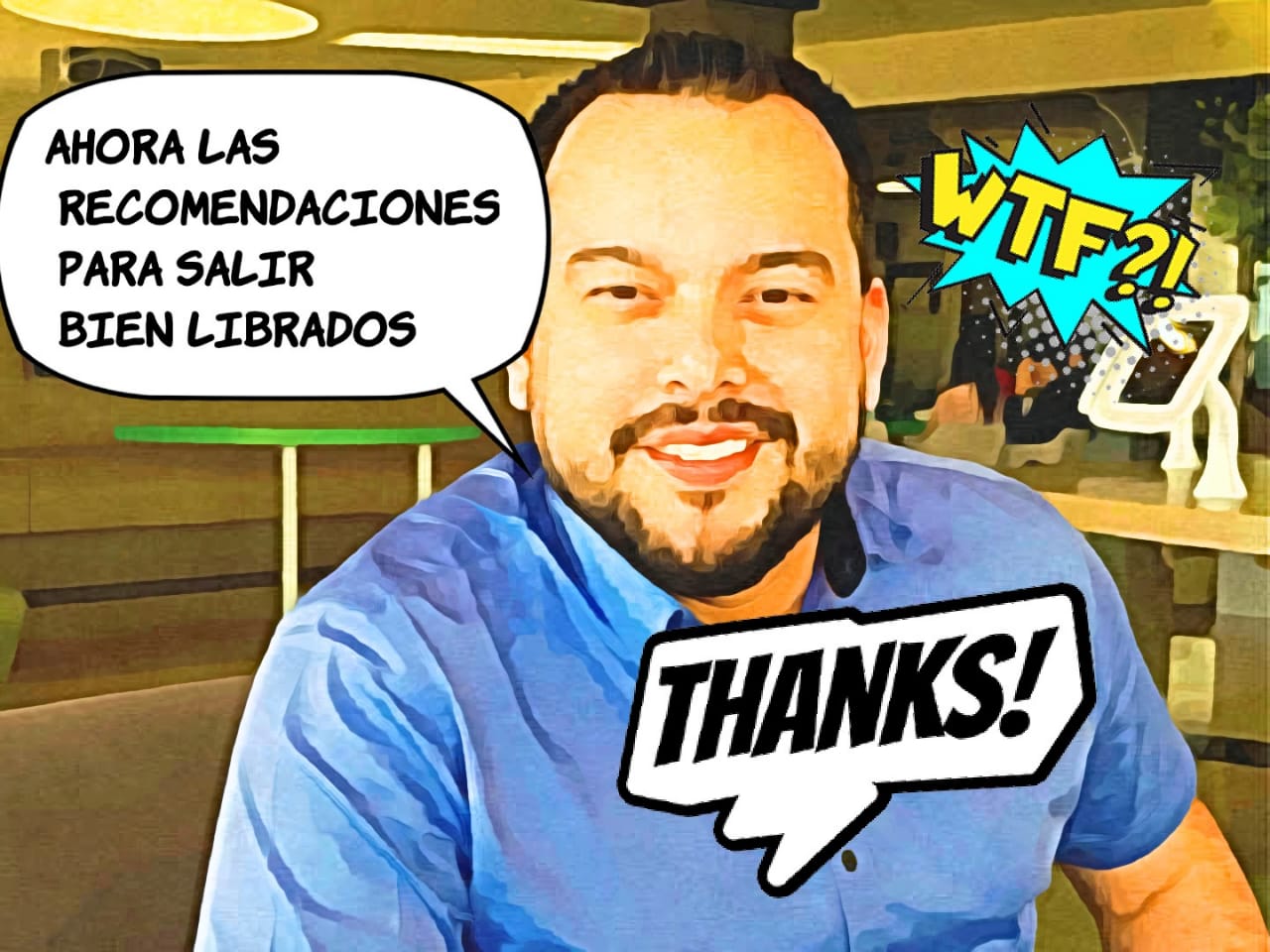 ¿La falta disciplinaria está previamente calificada como tal?
¿Se comunicó al trabajador la apertura del proceso disciplinario?
¿Se informó al trabajador las conductas y las faltas disciplinarias en las que incurrió?
¿Se entregaron al trabajador las pruebas en las que se apoyan los cargos contra él?
¿Se indicó el tiempo durante el cual el trabajador puede formular descargos, discutir las pruebas que haya en su contra y allegar las que considere necesarias?
¿Se resolvió el caso observando la presunción de inocencia?
¿Se le dio la oportunidad de controvertir la decisión tomada?
¿La decisión tomada estuvo debidamente motivada?
¿La sanción es proporcional a la falta?
¿Se estableció la culpabilidad (dolo- culpa, falta leve, grave o gravísima) con base en el reglamento interno?
Hágase las 
siguientes preguntas siempre que lo llamen a descargos
GRACIAS!!
EDWIN PALMA EGEA
https://laboralistapalma.blogspot.com